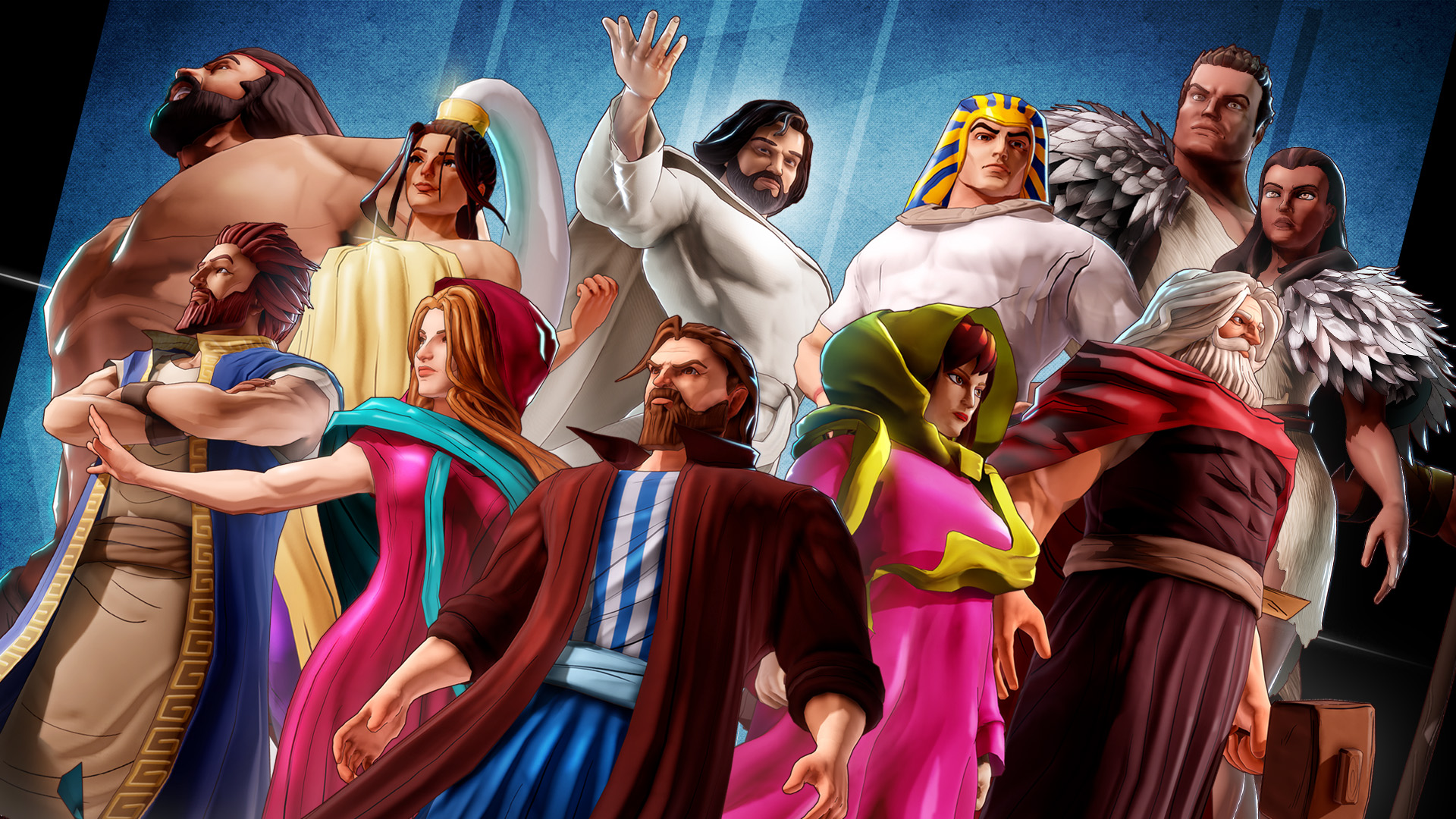 Team of Destiny:
Winning It All


By Frankie JimÉnez, JR.
Chesapeake Conference
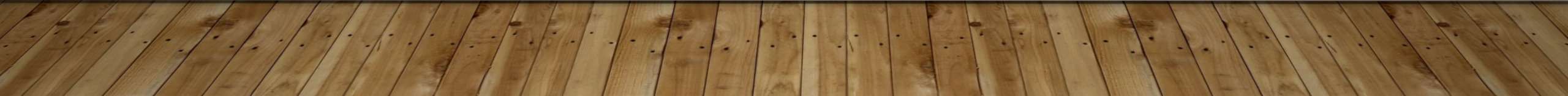 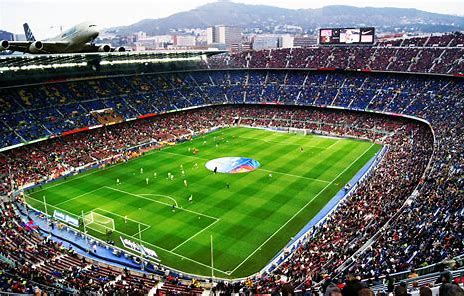 Are  you  a spectator or a player in the game of life?
Supernatural powers are at work in the game of life.
     1. In individuals 
     2. In groups

Are you prepared to be in the biggest game of all?
God is inviting you to be a player in the Game of Life
Lesson Purpose
Develop a youth group that joins Christ’s team to transform human hearts and the entire world.
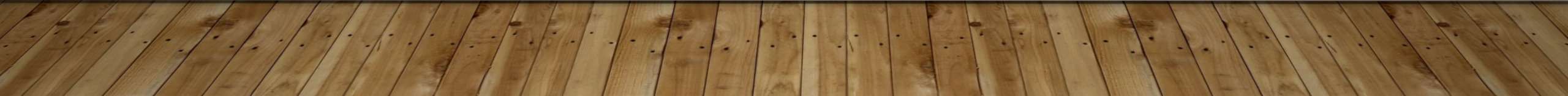 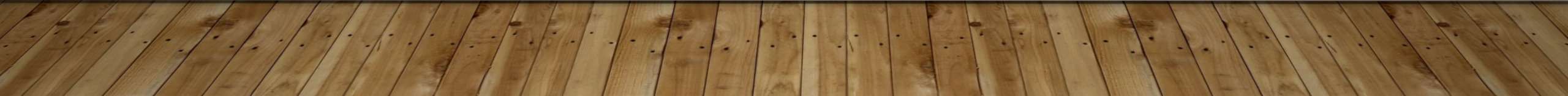 Why?
God is active in overcoming evil with good. Young people are made for action, which makes them ideal players to get in the game of life now.
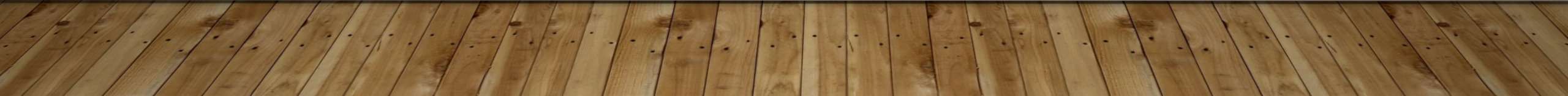 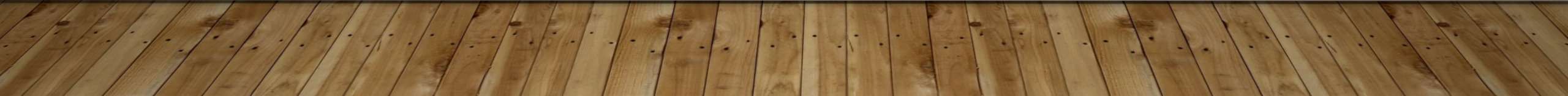 The game:IN THE GAME OF LIFE THERE ARE TWO TEAMSGOOD VS EVIL
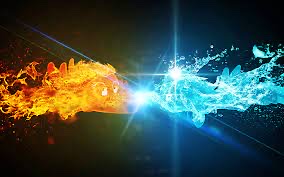 GOOD I OBSERVER IN THE WORLD

LITTLE ONES PLAYING
PARENTS LOVING THEIR CHILDREN
STRONG FAMILIES
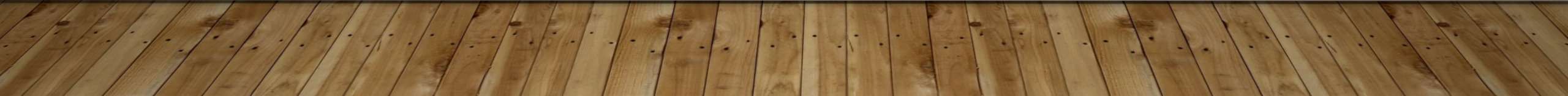 BREAKOUT: 1 MINUTE
The game:IN THE GAME OF LIFE THERE ARE TWO TEAMSGOOD VS EVIL
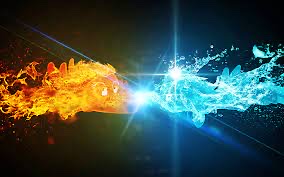 EVIL I OBSERVER IN THE WORLD


ADICTIONS
SECULAR LIFE STYLES
ENTERTAINMENT
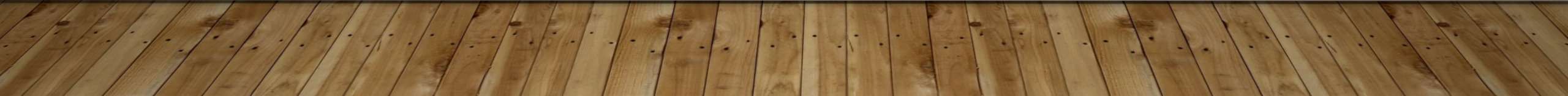 BREAKOUT: 1 MINUTE
The game:Identify three examples ofGOOD VS EVIL in yourself
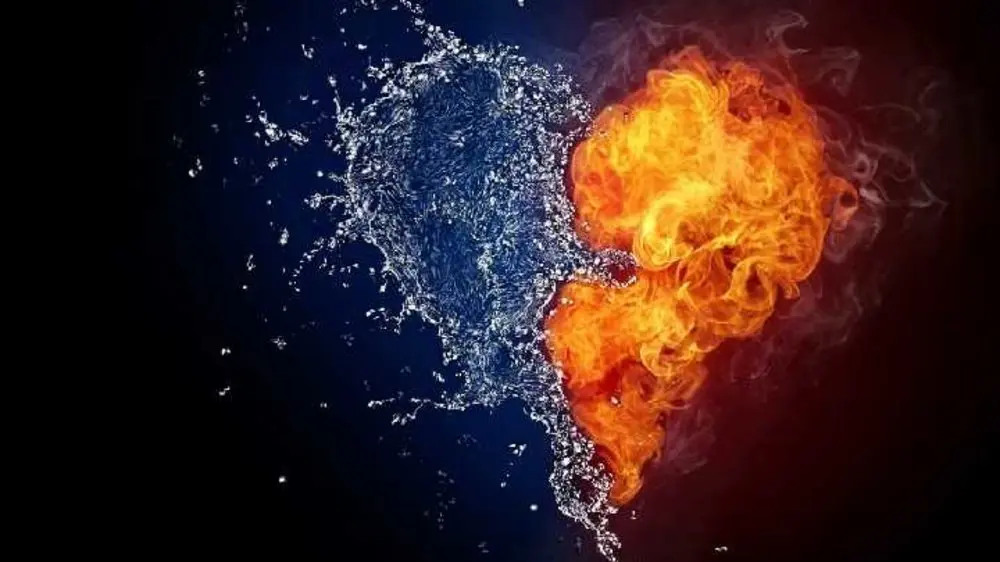 GOOD I OBSERVER IN THE ME

HELPING HAND
GOOD LISTENER
CLEAR SENSE OF DIRECTION
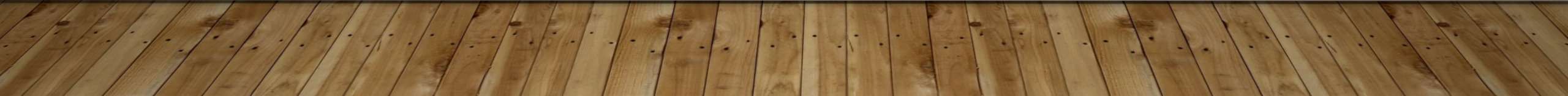 BREAKOUT: 1 MINUTE
The game:Identify three examples ofGOOD VS EVIL in yourself
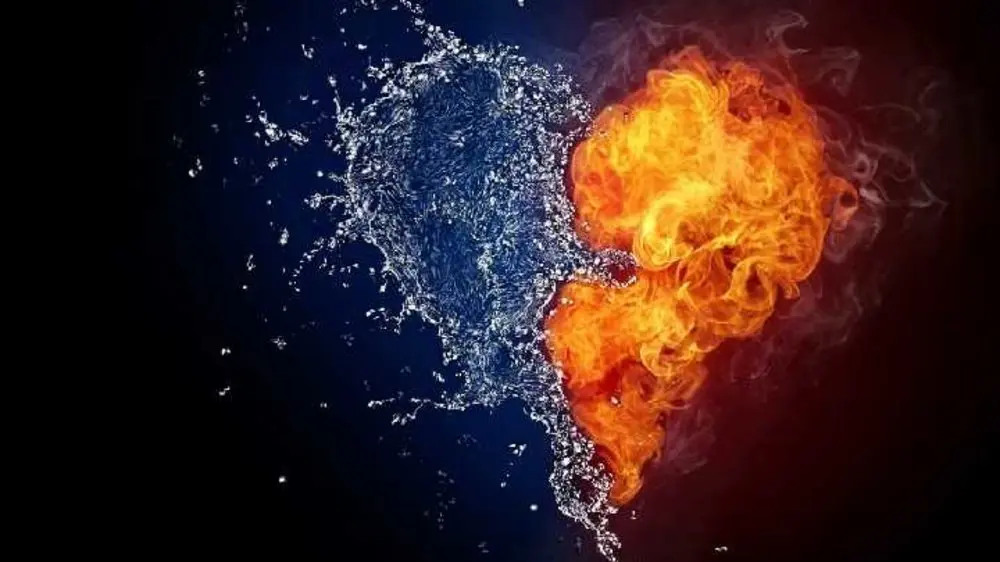 EVIL I OBSERVER IN THE ME

AT TIMES JUDGEMENTAL
PROCRASTINATION
MISREPRENTING GOD IN WORK PLACE
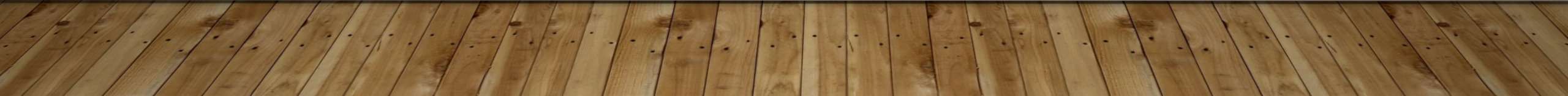 BREAKOUT: 1 MINUTE
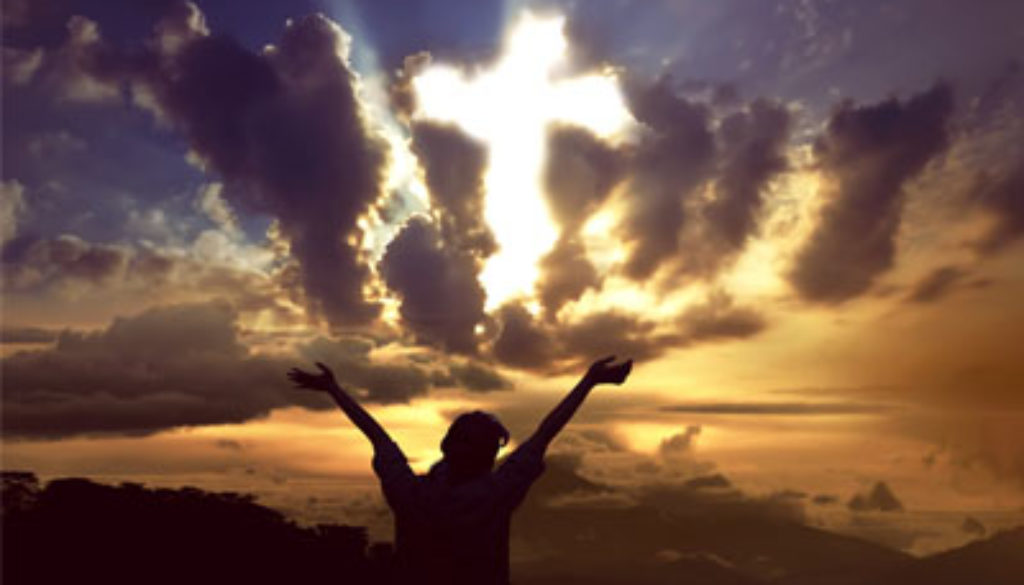 The Life Game:  
Who wins? God Wins!
The big win (in the past):  The Cross.
When Jesus died on the cross it appeared at first as though evil had won. But it turns out that his death sealed the win universally. Jesus is the champion!
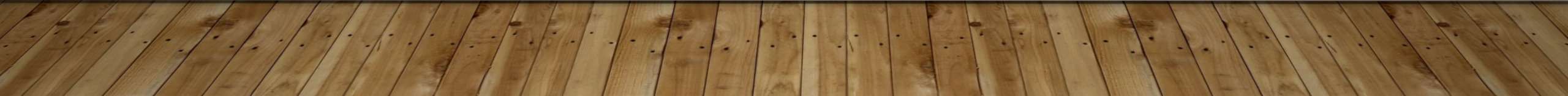 The Life Game: How? 
He already Won!!
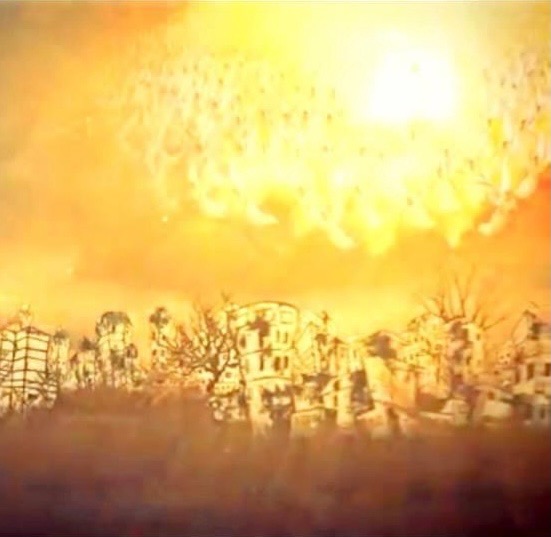 The big win (in the future):  The second coming of Christ.
Jesus already won the game on a universal scale. Satan is now limited to planet earth and he often appears to be winning. But Jesus wins here again and puts an end to Satan and his game. That's when Jesus will make everything new on earth.
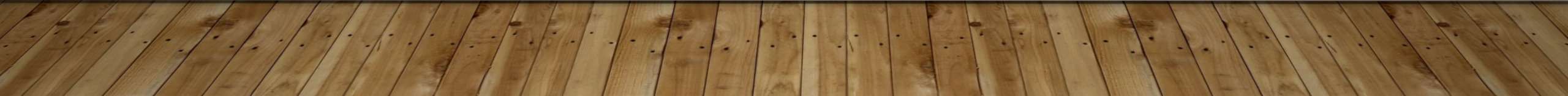 The Life Game: 
When? 
Many Times!!!
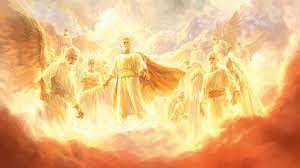 The big win (now):  When you are “born again.”
At the time you are born on this planet, your natural selfishness puts you on the team called evil. But when you are born again -when you say “Yes” to Jesus -God places you on his team called good.
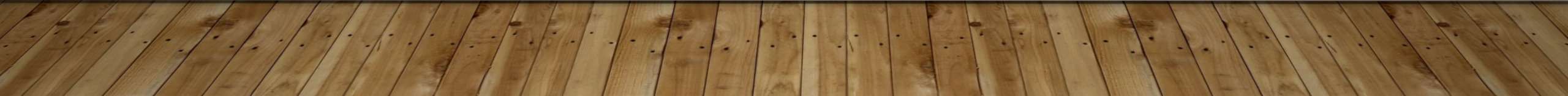 “God wins.” “By choosing to be on Christ team you choose when, where, and why you “die.” And the amazing thing is that the moment you die, God resurrects you to live the rest of your days for Him. You're on God's team now.”

—Building a Great Team, p.99
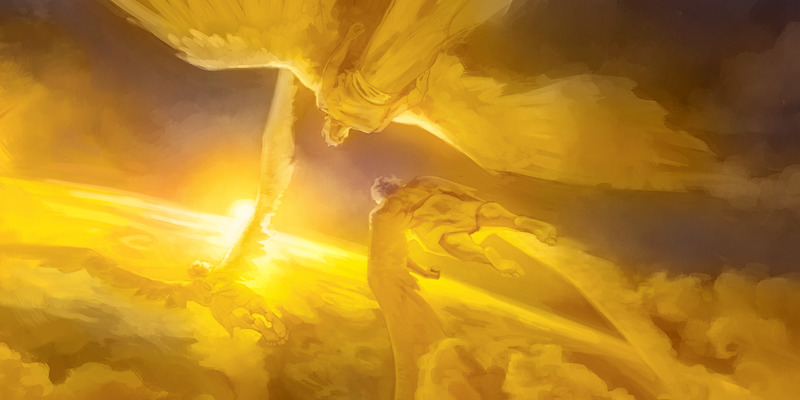 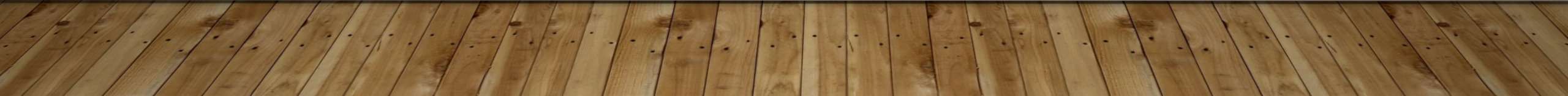 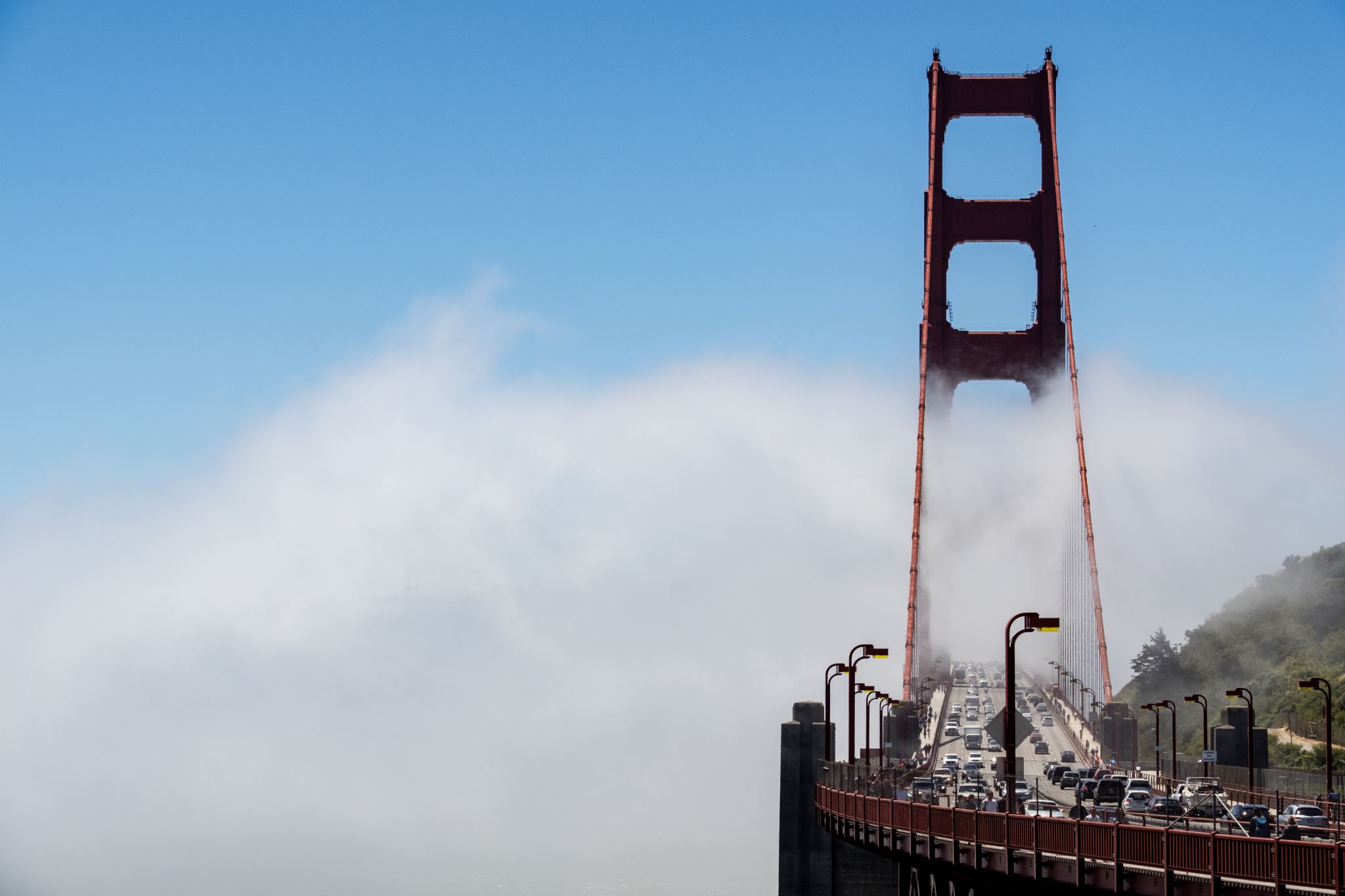 QESTIONS:
WHERE HAVE YOU SEEN GOD IN THE PAST?

WHERE DOES IT SEEM THAT EVIL IS WINNING RIGHT NOW?

WHICH TEAM ARE YOU ON RIGHT NOW?

WHO DO YOU THINK WILL WIN IN THE FUTURE? WHY?
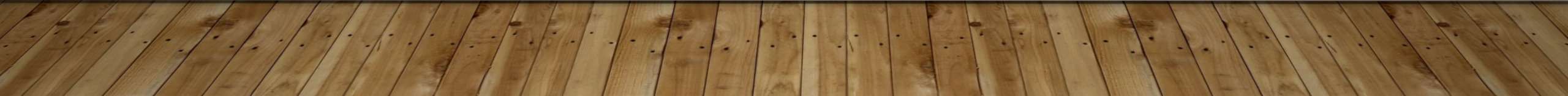 BREAKOUT: 5 MINUTES
[Speaker Notes: Get ready to introduce 4 Bible characters]
God's only choice? Shadrack, Meshach, and Abed-Nego could have been used like they were on the plane of Dura when Daniel wasn’t around, (Daniel 3). Ellen white was God's third choice for a prophet in the 19th century.
Trusted the faith of his childhood even when living in hostile culture
 Made a commitment
 Bonded with a small group
First person to try out the Daniel diet (AKA God's diet)
Strove for and achieved excellence
Served the powers at hand
Dependent on divine understanding
Tested
Worshipped only Yahweh
Faithfully prayed
Not captive to the hierarchal model
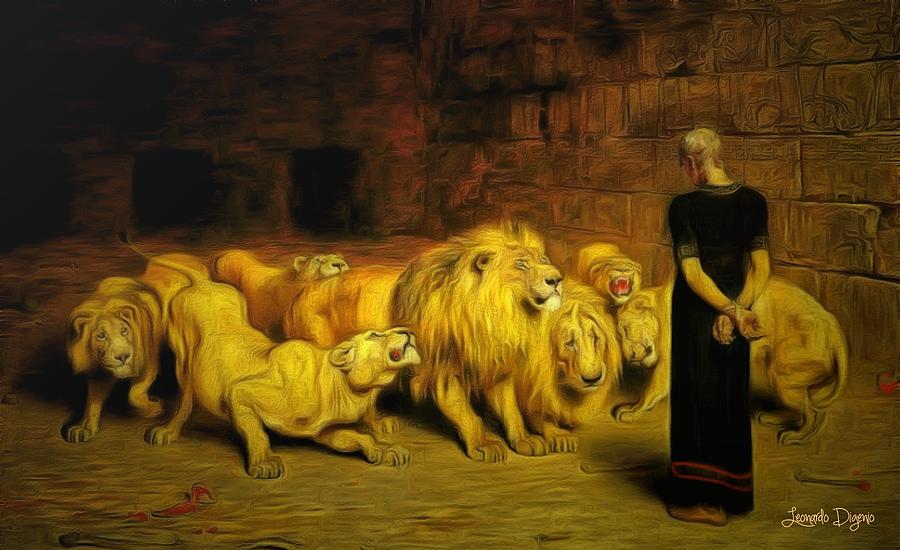 Daniel
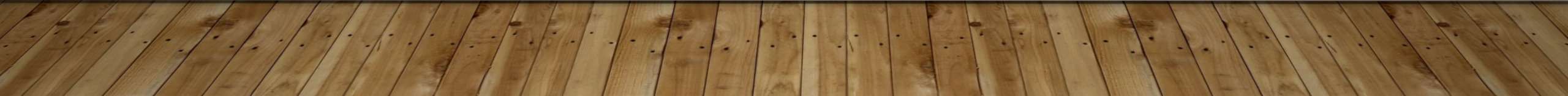 Mordechai told her that if she didn't stand up for God's people, God would provide deliverance from another place and Esther would simply die.
A background of horrible hardship
Assimilated into the dominant culture
Hid her religious background and stopped her religious practices
Experienced success to the highest level of her time
Faced a crisis that challenged her identity
Turned to prayer and invited others to join her
Took a life and death risk
Use the skills she had while relying on God
Celebrated the great reversal of victory after what seemed hopeless
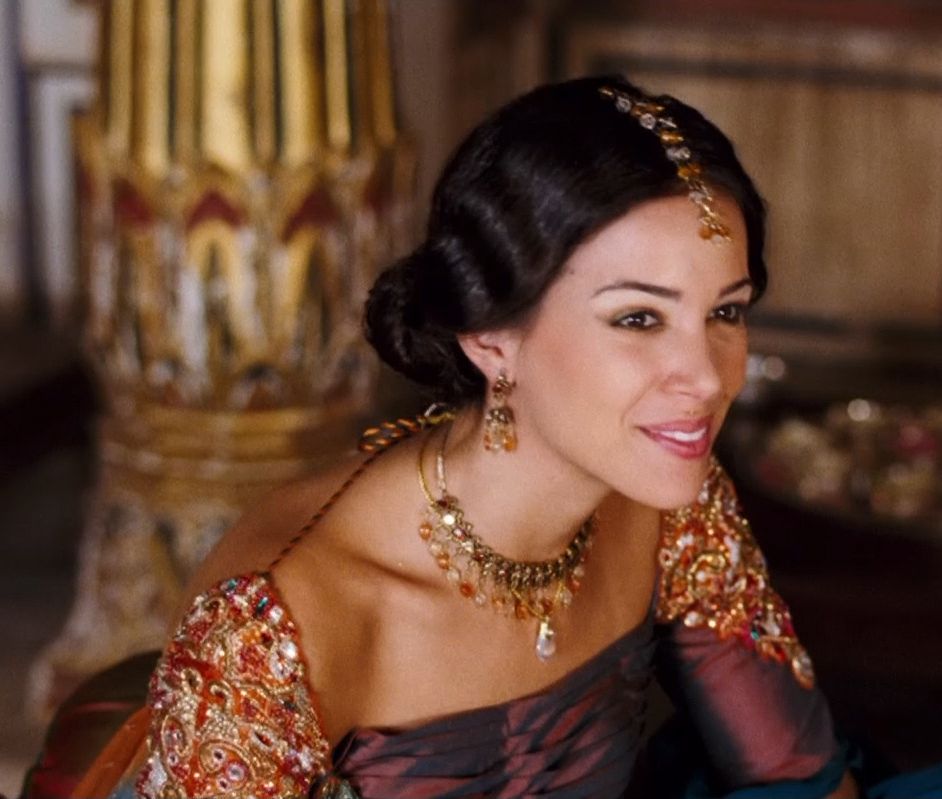 Esther
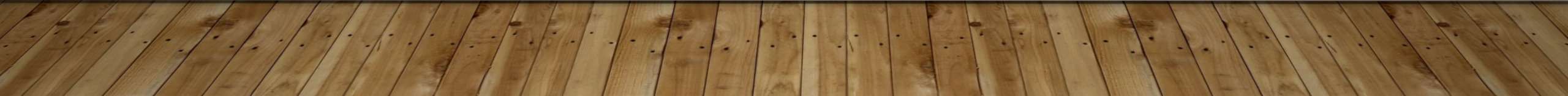 Disciples returned with nobody. The woman came back with the entire town.
Considered a mixed breed ethnically
Bad at relationships
Used by people (sold out easily)
Just getting by at the present time
Engaged in conversation Jesus initiated
Got completely swept away by Jesus
Led her whole town to Jesus
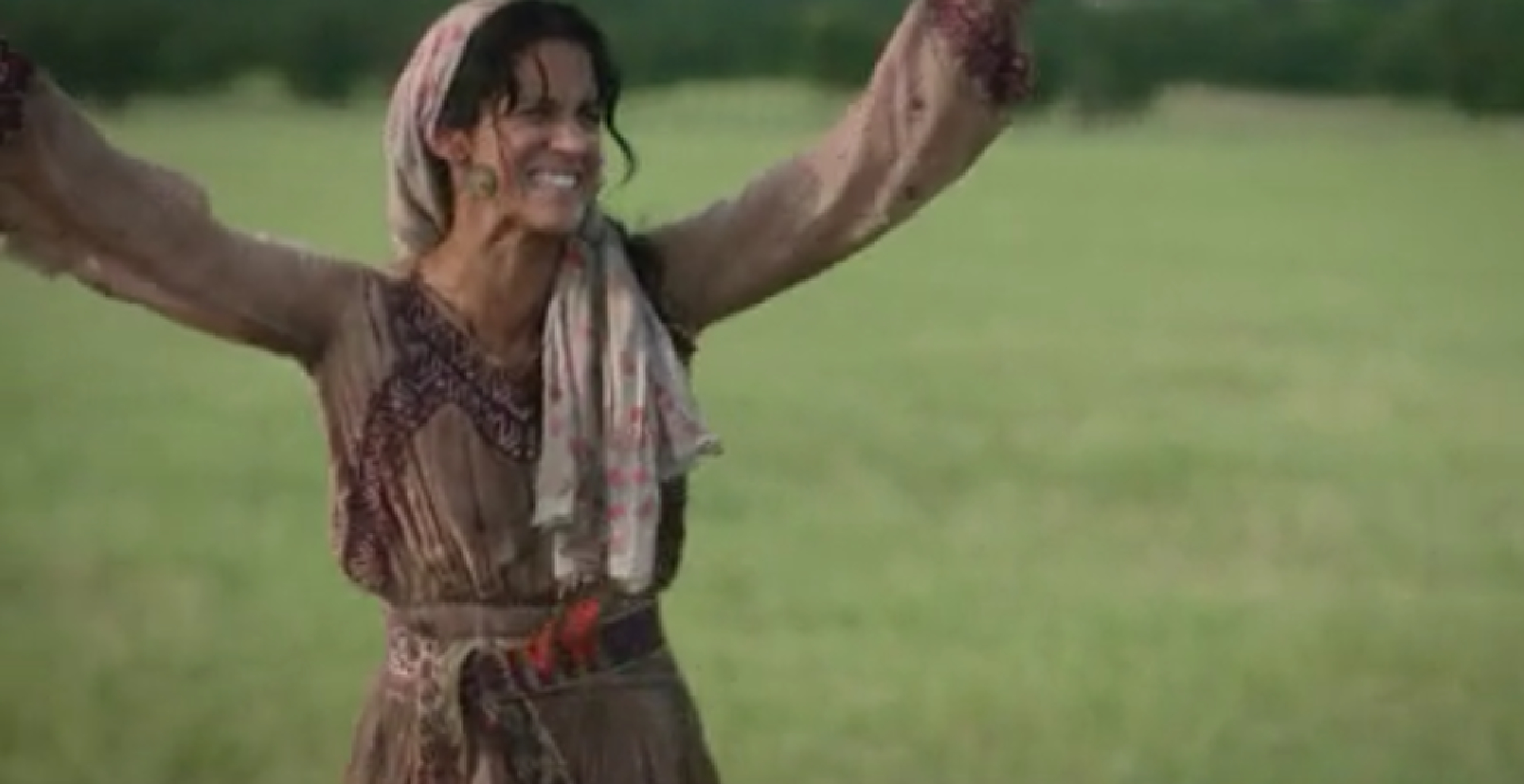 Woman at the Well
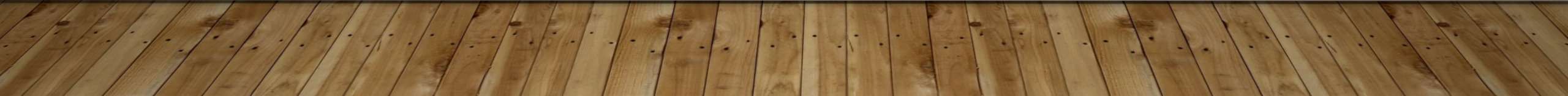 Miraculous birth see, Luke 1. Could also happen to anyone else God chooses.
Grew up as part of God's people (priest’s kid)
Called people to repent sinners and God's people
Called for admission of guilt and a desire for change
Gave practical console for serving others
Practiced a unique lifestyle food and dress and housing
Not the superstar but prepared people for the superstar
From popular two less popular to prison to death
Had serious questions about Jesus
Gave his life as a martyr for the Kingdom of God
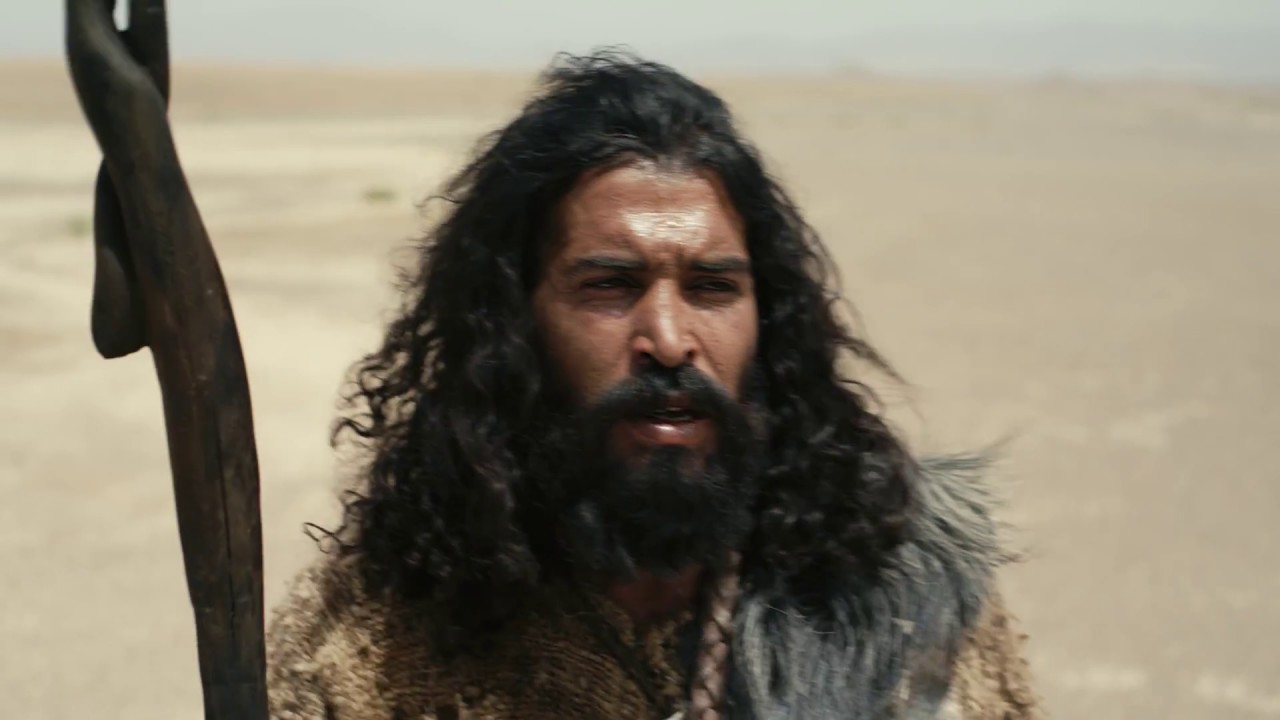 John the Baptist
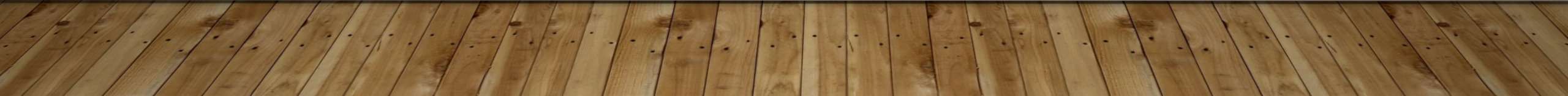 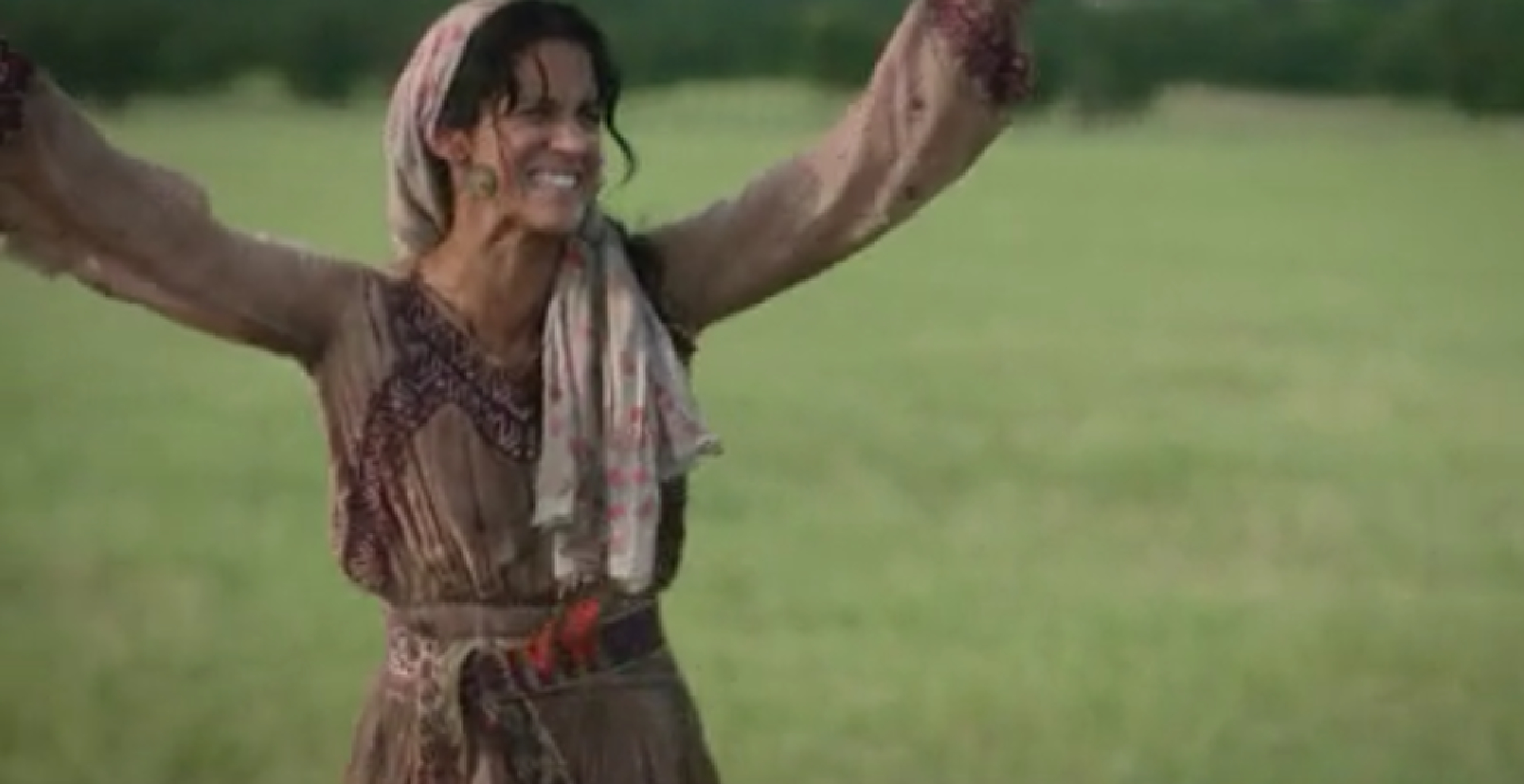 Which of these four Bible players do you identify with the most? Why?
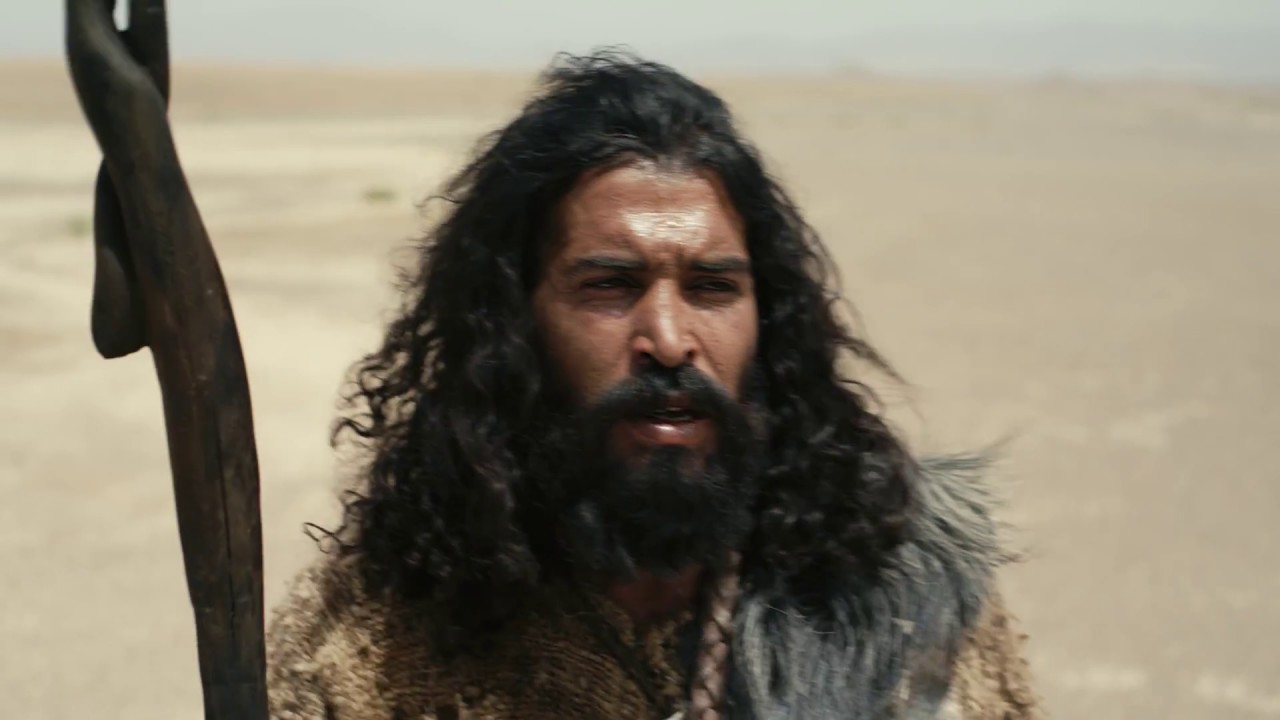 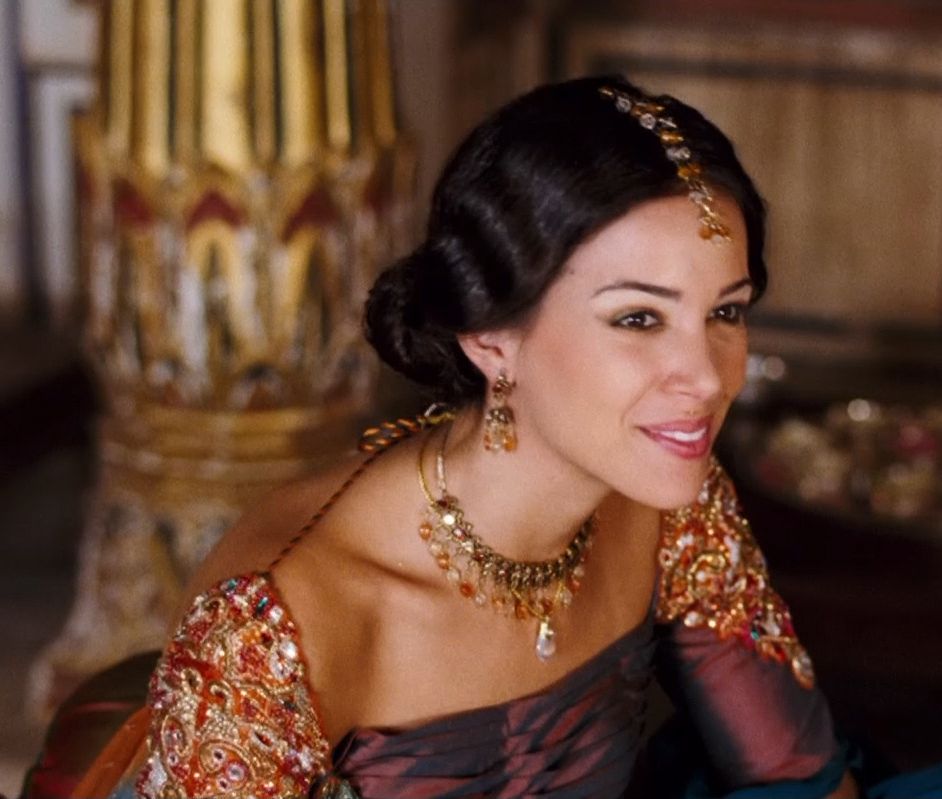 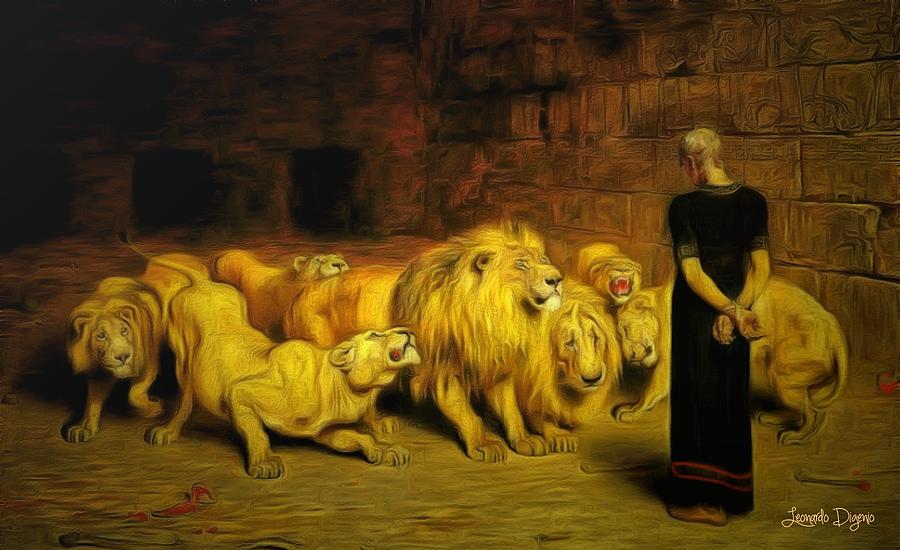 Daniel
 
Esther
 
Woman at the Well
 
John the Baptist
BREAKOUT: 5 MINUTES
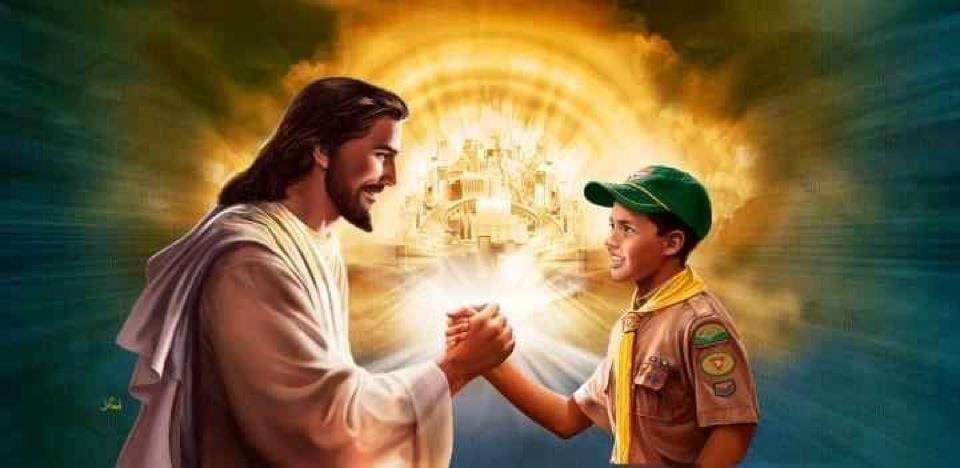 What do you bring to the game?
How does this compare to the Bible player with whom you just identified with?
Write this out individually and share in small groups.

Example: (two answers for each question).
Me: (write write write).
my Bible player: (write write write).
 
Background
Skills / talents
Liabilities
Ego
Energy
Teamwork
Trust
Inspiration
BREAKOUT: 6 MINUTES
CONCLUSION:
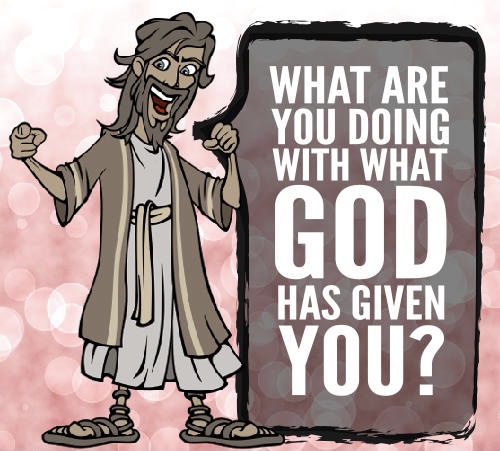 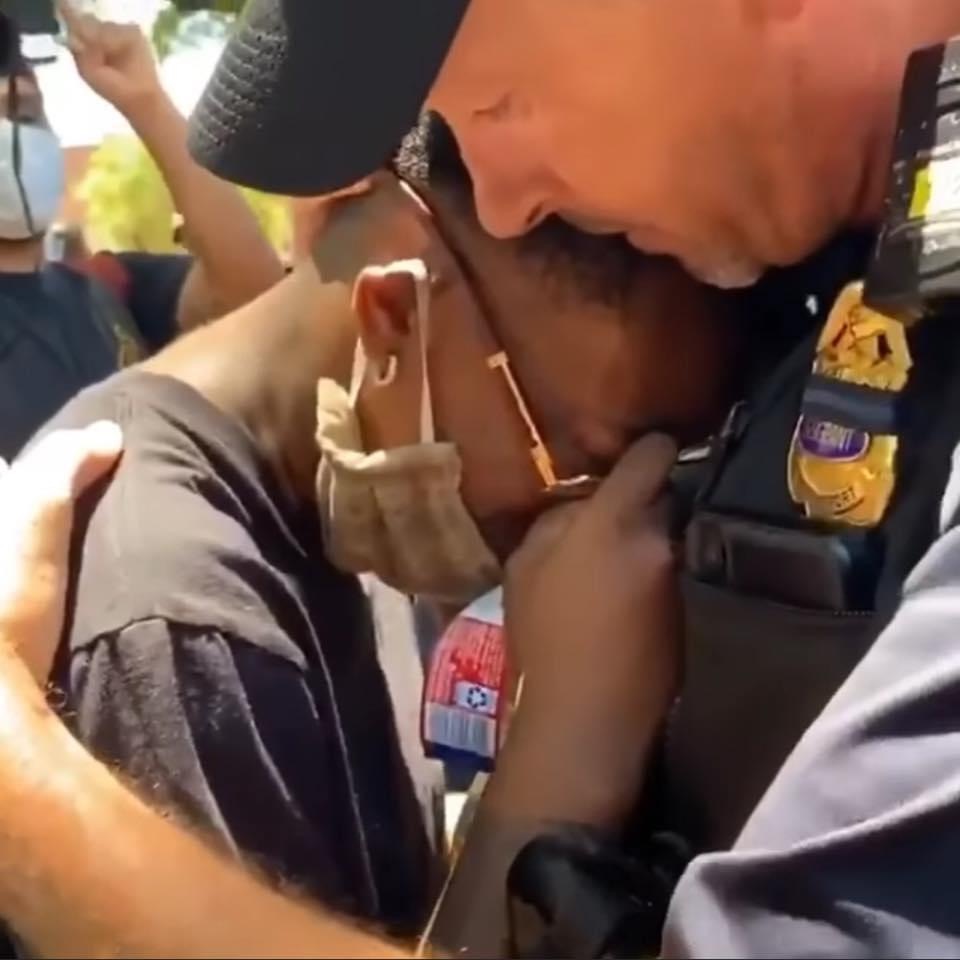 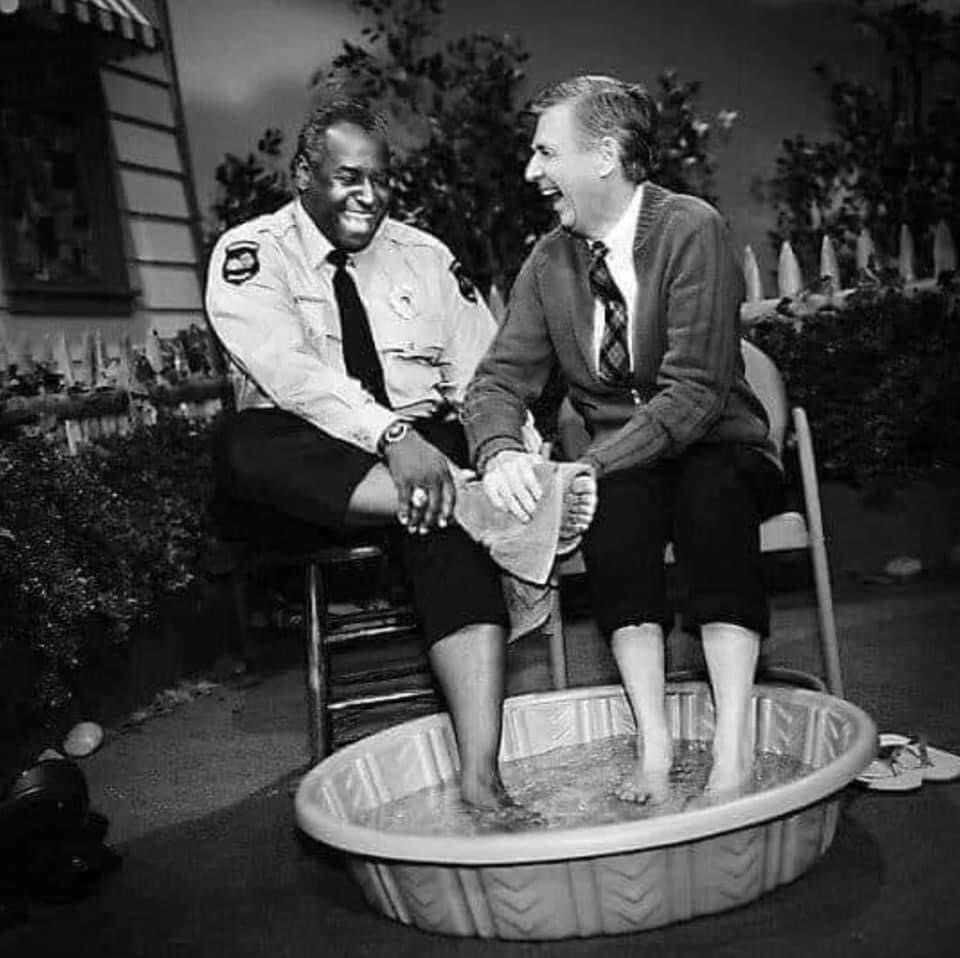 CONCLUSION:
Discerning and responding to the Times Now:

what is the game about right now?

what is your culture saying?


who are the players?
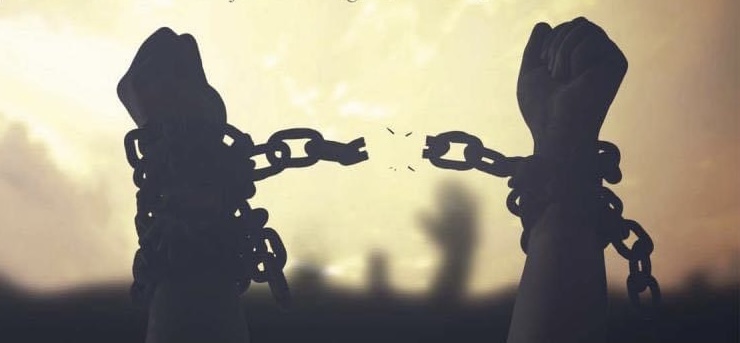 Icebreaker story from, The Desire of Ages, p.339.3-340.1 How to make it your own?
 
Because, we all need a GREAT SENSE OF DIRECTION
 
You share the Good News by starting with your personal testimony of How God has delivered you. 

Not even Satan himself can take that away from you!
Icebreaker story from, The Desire of Ages, p.339.3-340.1 How to make it your own?
 
Because, we all need a GREAT SENSE OF DIRECTION
 
You share the Good News by starting with your personal testimony of How God has delivered you. 

Not even Satan himself can take that away from you!
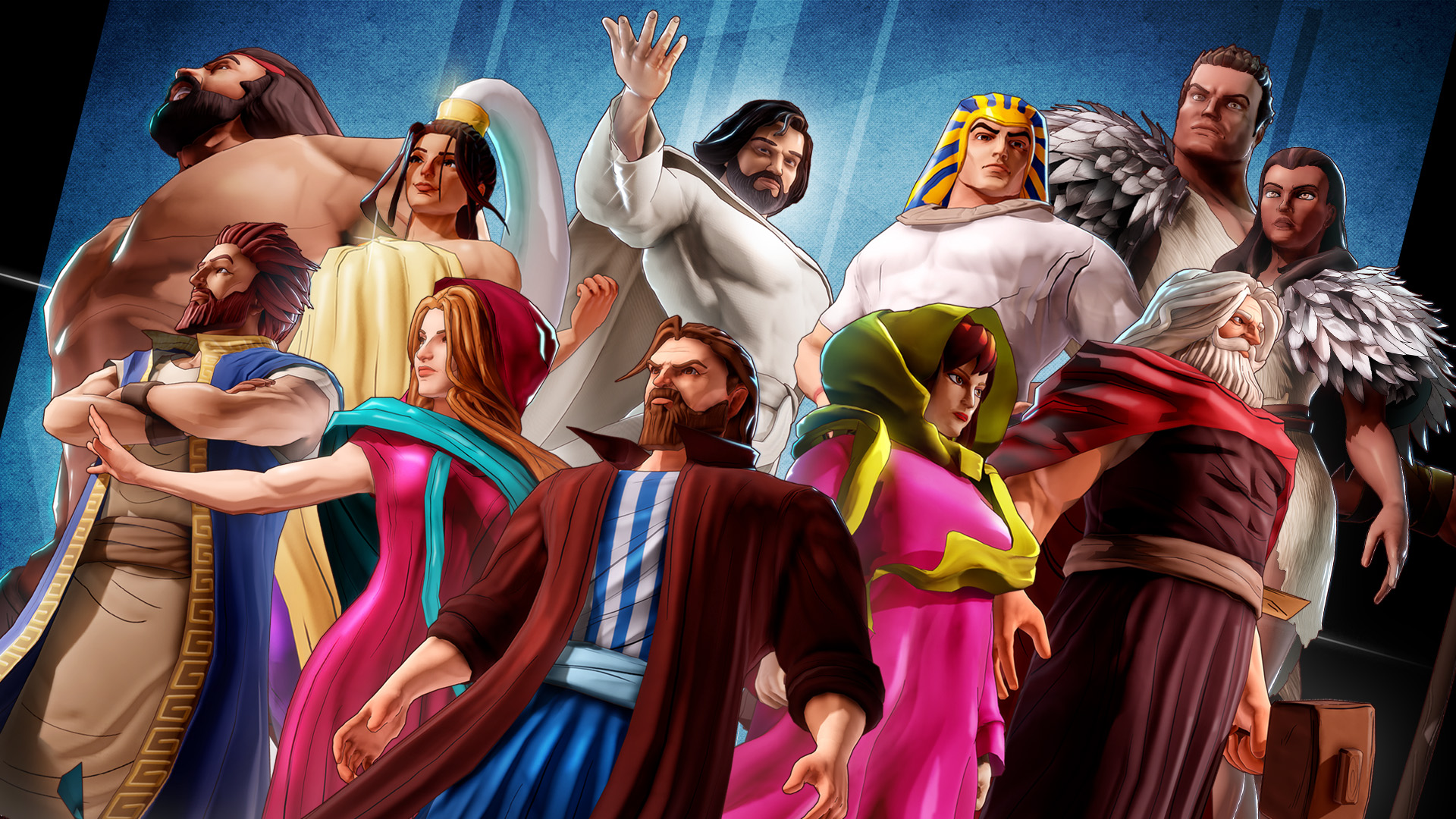 CALLING
I want to challenge you now!
Stand!
Be like Daniel, and turn to prayer to get God's perspective!

Be like Esther, and take your stand no matter what happens from this point on.

Be like the Woman at the well, listen to Jesus and draw others to him.

Be like John the Baptist, and call those in church, and out of church to repent!

Be like Jesus, and do all these things with LOVE, MEEKNESS, and RESPECT
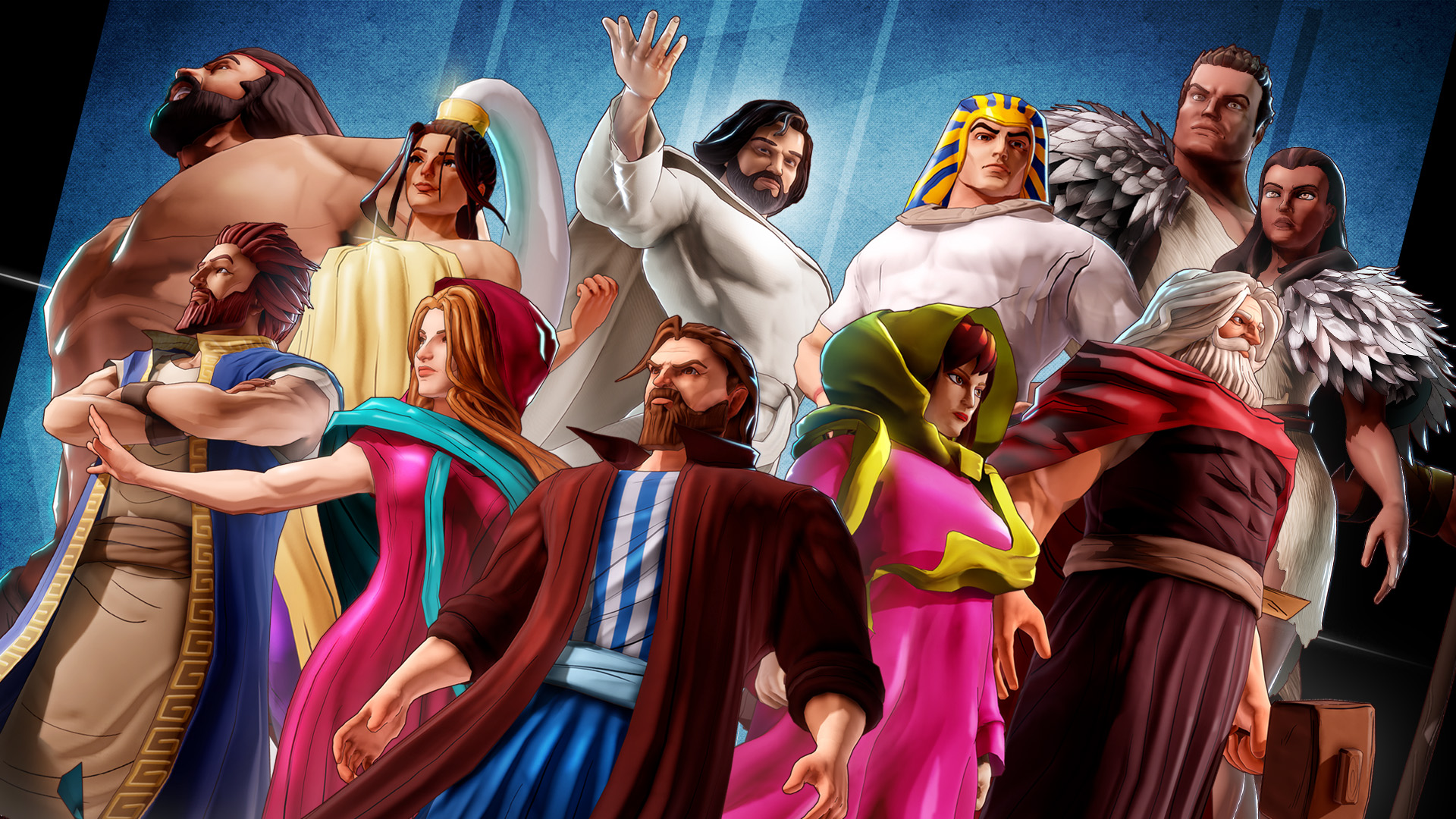